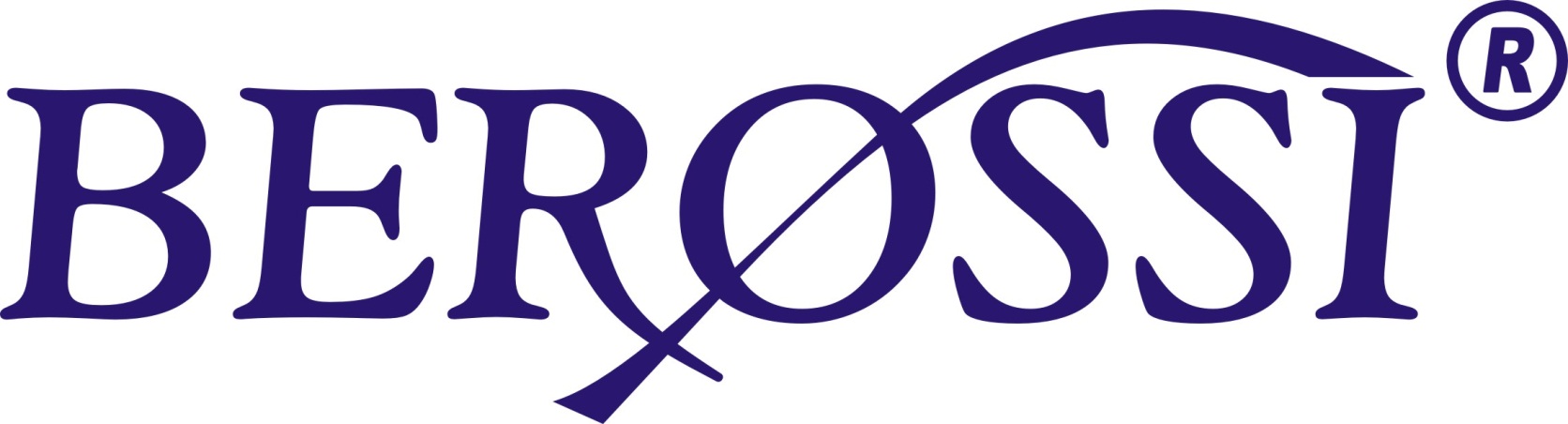 сделано, чтобы работать
Отправляемся в путешествие вместе!
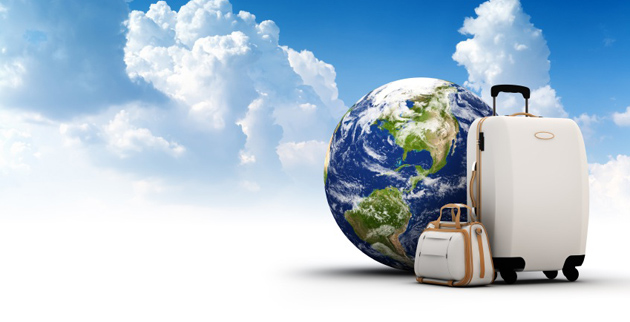 Дорожный набор Voyage for Men (АС 254)
Дорожный набор Voyage for Women (АС 255)
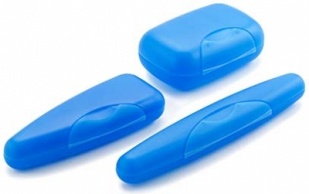 Цветовая гамма: киви, сангрия

Количество в упаковке:  18 шт.

Масса упаковки брутто: 0,03 т

Объем упаковки: 0,04 м3

Состав набора:
 
косметичка
футляр для бритвенного станка
мыльница
футляр для зубной щетки
футляр женский
Цветовая гамма: джинс, черный

Количество в упаковке:  20 шт.

Масса упаковки брутто: 0,03 т

Объем упаковки: 0,04 м3

Состав набора:

косметичка
футляр для бритвенного станка
мыльница
футляр для зубной щетки
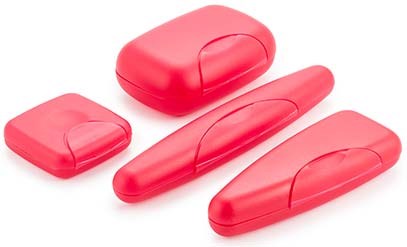 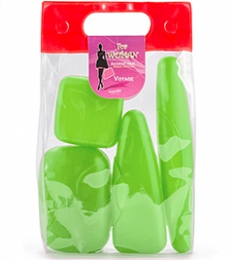 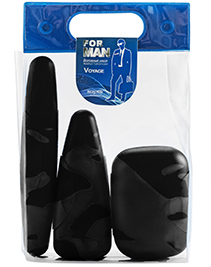 Теперь личные предметы гигиены в индивидуальных футлярах и удобной косметичке будут всегда под рукой!
Сайт: www.berossi.ru
E-mail:opt@berossi.ru
тел: +7 (499) 110 46 02
Аптечка малая (АС 262)
Таблетница (АС 321)
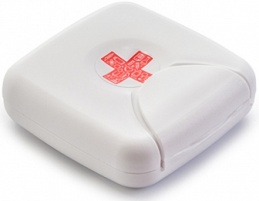 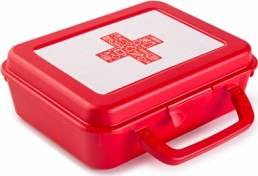 Цветовая гамма: прозрачный, роза, снежно-белый 

Количество в упаковке:  18
 шт.

Размер: 200x197x65 мм

Объем упаковки: 0,03 м3
Цветовая гамма: снежно-белый, прозрачный

Количество в упаковке:  51 шт.

Размер: 73x73x20 мм
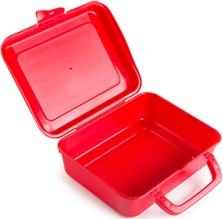 Преимущества:

Надежная защелка

Легко открывается благодаря удобному углублению

Компактность

Шероховатая поверхность, чтобы изделие не выскальзывало из рук
Преимущества:

Надежная защелка

Ручка с возможностью фиксации

Вместительность: удобно хранить перевязочный материал, термометр, тонометр, таблетки в блистерной упаковке, баночки

Яркая наклейка и цветовая гамма делают аптечку заметной
Сайт: www.berossi.ru
E-mail:opt@berossi.ru
тел: +7 (499) 110 46 02
Серия Voyage
Футляр для зубной щетки Voyage (АС 214)
Футляр для бритвенного станкаVoyage (АС 215)
Цветовая гамма: джинс, киви, лимон, прозрачный, сангрия, снежно-белый, черный

Количество в упаковке:  27 шт.

Размер: 214x37x34 мм

Объем упаковки: 0,01 м3
Цветовая гамма: джинс, киви, прозрачный, сангрия, черный

Количество в упаковке:  24 шт.

Размер: 159x58x30мм

Объем упаковки: 0,01 м3
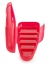 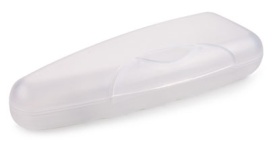 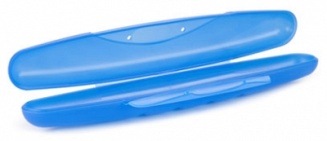 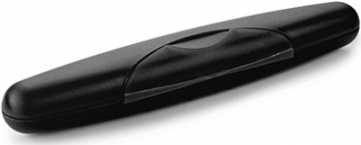 Сайт: www.berossi.ru
E-mail:opt@berossi.ru
тел: +7 (499) 110 46 02
Серия Voyage
Футляр женский Voyage (АС 216)
Мыльница Voyage (АС 217)
Цветовая гамма: джинс, киви, прозрачный, сангрия, черный

Количество в упаковке:  51 шт.

Размер: 73x73x20 мм

Объем упаковки: 0,01 м3
Цветовая гамма: джинс, киви, прозрачный, сангрия, черный

Количество в упаковке:  15 шт.

Размер: 120x80x55 мм

Объем упаковки: 0,01 м3
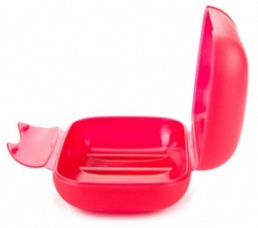 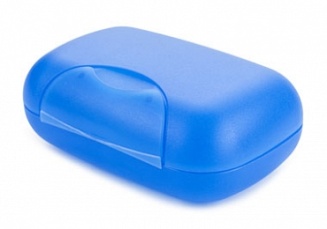 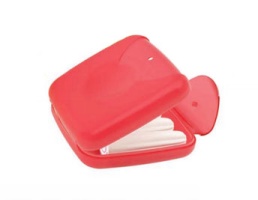 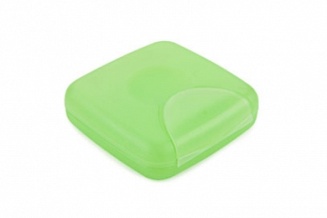 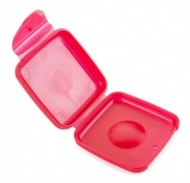 Сайт: www.berossi.ru
E-mail:opt@berossi.ru
тел: +7 (499) 110 46 02
Футляр для зубных принадлежностей Denta (АС 219)
Футляр для зубных принадлежностей Travel (АС 181)
Цветовая гамма: голубая лагуна, мандарин, роза, салатный

Количество в упаковке:  24 шт.

Размер: 221x64x344 мм

Объем упаковки: 0,02 м3
Цветовая гамма: джинс, киви, сангрия, лимон

Количество в упаковке:  27 шт.

Размер: 220x69x46 мм

Объем упаковки: 0,02 м3
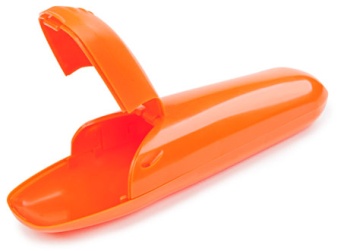 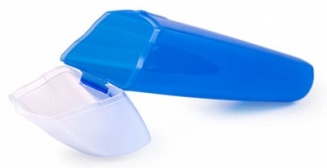 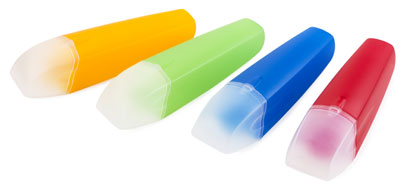 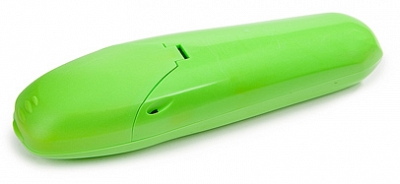 Преимущества:

Легко открываются

В футляры смогут поместиться щетка, паста и зубная нить; бритвенный станок; крем или аксессуары для волос
Сайт: www.berossi.ru
E-mail:opt@berossi.ru
тел: +7 (499) 110 46 02
Миска складная  Compact  1,4 л (ИК 223)
Пиала складная  Compact 0,7 л (ИК 222)
Преимущества изделий:

Легко переносят мойку и сушку

Подходят для мытья в посудомоечной машине

Не сгибаются под струей воды или весом продуктов

Экономят более 100% пространства
Цветовая гамма: салатный, солнечный, бирюза, мандарин 


Количество в упаковке:  28 шт.

Размер: 177х38 мм (в сложенном виде); 177х89 мм (в разложенном виде)

Объем упаковки: 0,02 м3
Цветовая гамма: салатный, солнечный, бирюза, мандарин 


Количество в упаковке:  28 шт.

Размер: 159х21 мм (в сложенном виде); 159х60 мм (в разложенном виде)

Объем упаковки: 0,02 м3
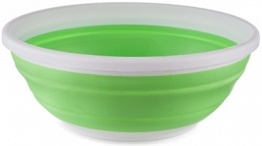 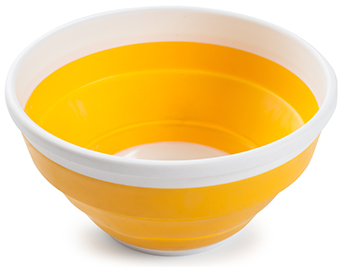 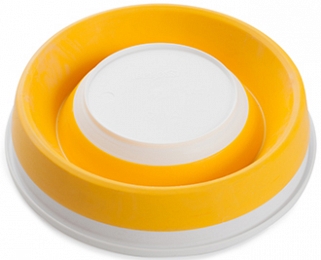 Сайт: www.berossi.ru
E-mail:opt@berossi.ru
тел: +7 (499) 110 46 02
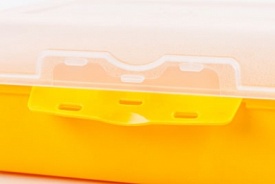 Ланч-боксы
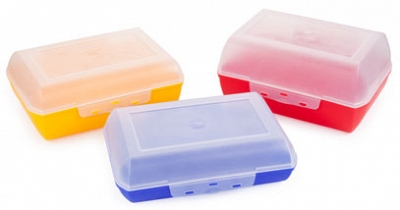 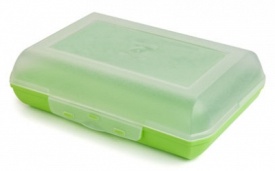 Цветовая гамма: салатный, солнечный, роза, фиолетово-синий
Ланч-бокс 1,1 л (ИК 181)
Ланч-бокс 1,5 л (ИК 182)
Ланч-бокс 0,7 л (ИК 183)
Количество в упаковке:  24 шт.

Размер: 190х134х54 мм

Объем упаковки: 0,02 м3
Количество в упаковке:  20 шт.

Размер: 190х134х72 мм

Объем упаковки: 0,03 м3
Количество в упаковке:  16 шт.

Размер: 190х134х91 мм

Объем упаковки: 0,03 м3
Преимущества:

Надежный замок-защелка

Универсальные замки и основания позволяют  комбинировать ланч-боксы разных литражей

Можно разогревать в микроволновой печи
Сайт: www.berossi.ru
E-mail:opt@berossi.ru
тел: +7 (499) 110 46 02
Преимущества:

Ручка с возможностью фиксации позволяет переносить емкость Gusto без дополнительных сумок и пакетов

Вместительность: в Gusto можно положить несколько сэндвичей, фрукты, упаковку сока

Надежный замок-защелка препятствует высыпанию еды и проникновению посторонних запахов

Сочная цветовая гамма и забавные рисунки подарят хорошее настроение на весь день
Емкость Gusto 0,9 л (ИК 338)
Цветовая гамма: салатный, солнечный

Количество в упаковке:  18 шт.

Размер: 200x197x65 мм

Объем упаковки: 0,03 м3
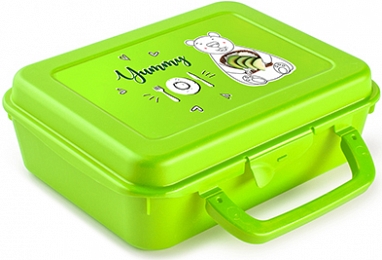 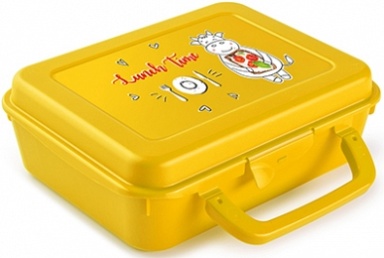 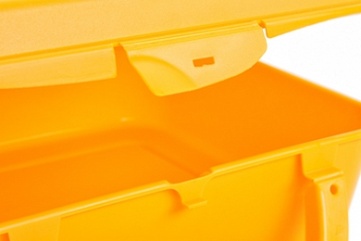 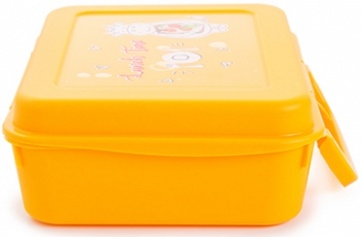 Сайт: www.berossi.ru
E-mail:opt@berossi.ru
тел: +7 (499) 110 46 02
Монетница (АС 320)
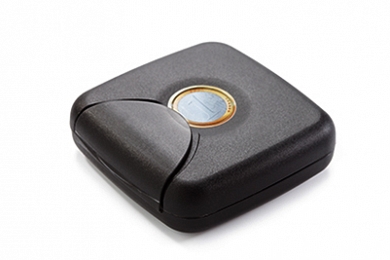 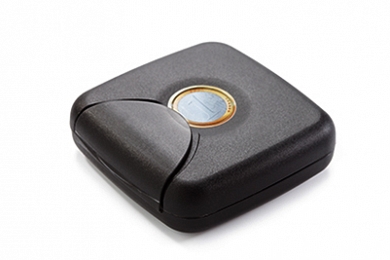 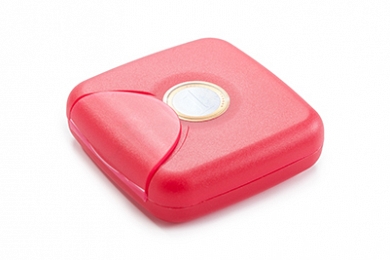 Преимущества:

Надежная защелка

Легко открывается благодаря удобному углублению

Компактность

Шероховатая поверхность, чтобы изделие не выскальзывало из рук
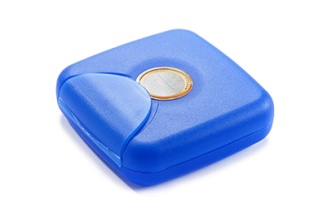 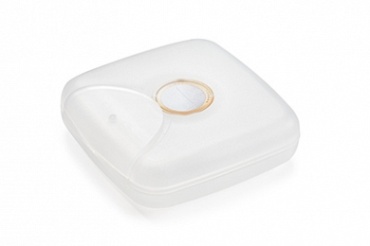 Цветовая гамма: прозрачный, сангрия, джинс, черный

Количество в упаковке:  51 шт.

Размер: 73x73x20 мм
Сайт: www.berossi.ru
E-mail:opt@berossi.ru
тел: +7 (499) 110 46 02
Для заказа товаров для путешествийобращайтесь к нашим менеджерам!
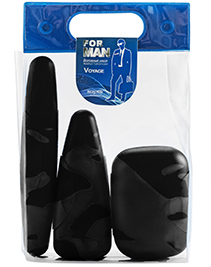 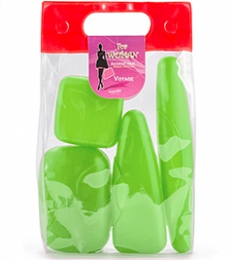 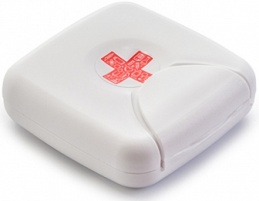 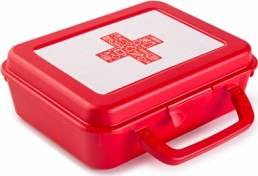 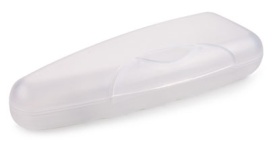 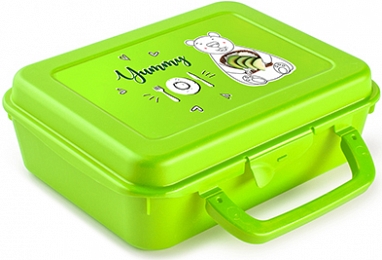 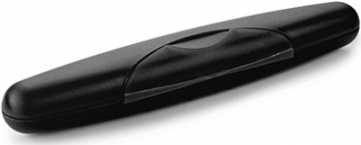 АС 254/АС 255
ИК 338
АС 321
АС 262
АС 214
АС 215
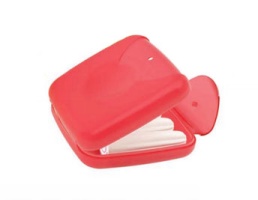 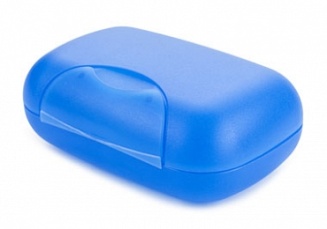 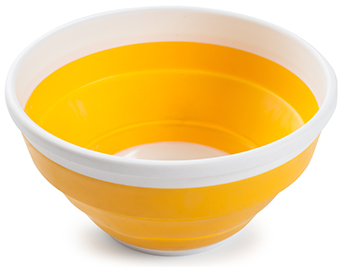 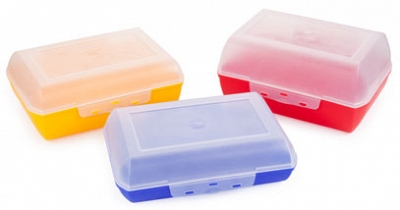 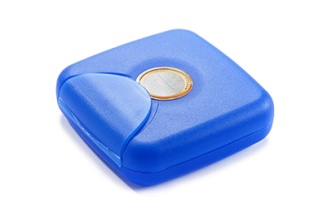 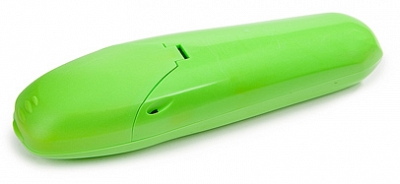 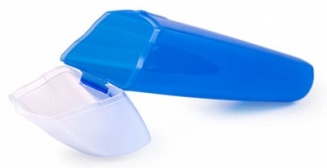 ИК 181/ИК 182/ИК 183
АС 320
АС 216
АС 217
АС 181
АС 219
ИК 222/ИК 223
Благодарим за сотрудничество с нами!
Сайт: www.berossi.ru
E-mail:opt@berossi.ru
тел: +7 (499) 110 46 02